Diplomado en Transparencia y Protección de Datos Personales en el Ámbito Municipal
Módulo 10. Medios de impugnación y resoluciones del órgano garante

Sesión 3.2 Recursos de Transparencia

“La manera más segura de saber si son justas o injustas una intención política, una ley o una decisión de un gobernante es sacándolas del secreto y poniéndolas a la vista de la opinión pública”
Kant
Puntos a tratar
¿Qué es? ¿Por qué se presenta?
Causales
Preparación de informes para el ITEI
Diligencia de inspección ocular
Cumplimiento
Sanciones
¿Qué es? ¿Por qué se presenta?
Medio a través del cual se denuncia la falta de publicación de la información fundamental que les compete a los Sujetos Obligados.
Presentación de la denuncia de falta de transparencia ante el Instituto
Medios de presentación
Por escrito y con acuse de recibo
Por medios electrónicos
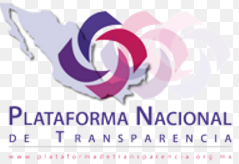 Por comparecencia ante el Instituto (llenar formato)
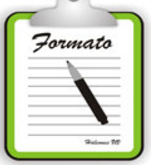 Requisitos 
(artículo 112 Ley Local)
Características
Se puede presentar en cualquier momento
El Instituto puede ampliar y corregir la denuncia presentada para requerir al sujeto obligado el cumplimiento total de la publicación de información fundamental que le corresponda.
Se puede interponer haciendo uso de un seudónimo
Puede o no adjuntar medios de convicción 
(art. 91 último párrafo LG)
No necesita formatos
Causales
Preparación de informes
DÍAS
TIENES
Verificar la publicación de la información objeto del recurso de transparencia
Localizar y en su caso, certificar las constancias de gestión de la información denunciada
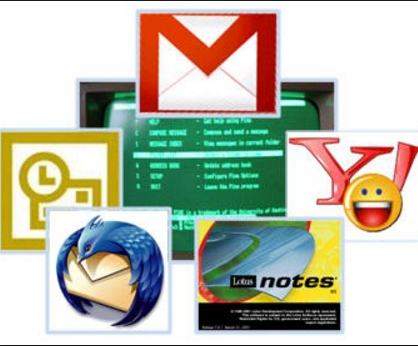 Girar oficios a las áreas generadoras de la información a efecto que se pronuncien al respecto.
Apoyarse con impresiones de pantalla en las que se constate la publicación y actualización de la información denunciada.
Considera, señala, explica
Ley General de Contabilidad Gubernamental y la normatividad secundaria que emita el CONAC
Señalar que no se generó información, también es informar.
No obviar
Se pueden requerir informes complementarios, tendrás 3 días
Ejemplo 1
Ejemplo 2
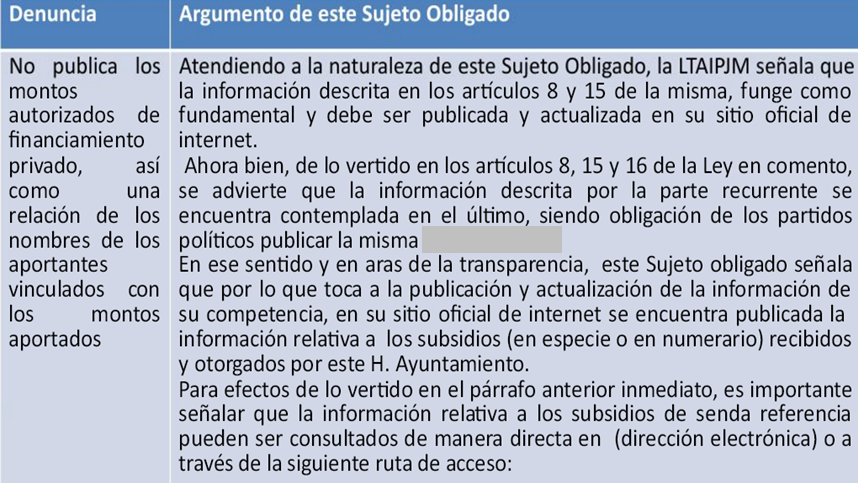 Ejemplo 3
Ejemplo 4
Objetivos de los informes complementarios
Aclarar ciertas circunstancias del informe ordinario
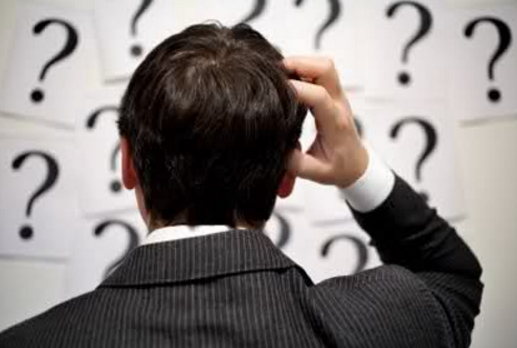 Haga manifestaciones específicas sobre la publicación de la información fundamental materia del recurso de transparencia.
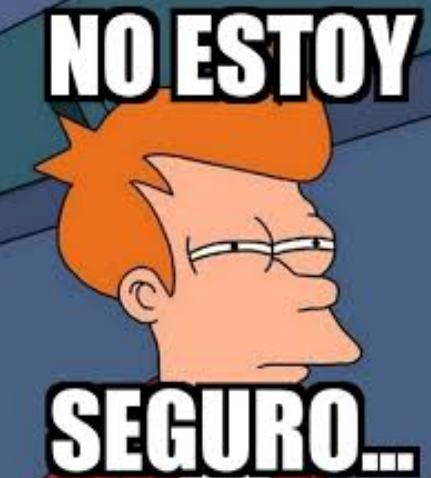 También se pueden requerir
Copias certificadas de cierta documentación que tenga injerencia con la información fundamental materia del recurso de transparencia
Diligencia de inspección ocular
Cumplimiento de resolución
Las resoluciones de los recursos de transparencia:
Para los Sujetos Obligados
No más de 30 días hábiles
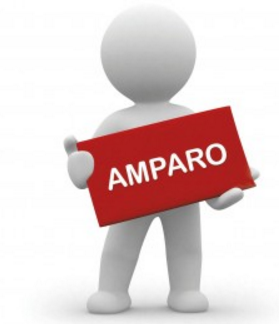 Sanciones
Hasta por
horas